Political Parties
5 Functions
List
Nominating
Informer-Stimulator
The “Seal of Approval”
Governmental
Watchdog
Nominating
Most important function
Find, recruit, choose
Analogies: colleges, jobs
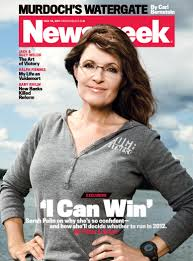 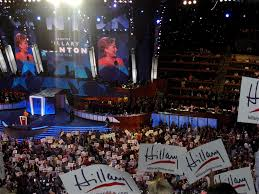 Informer-Stimulator
Getting people jacked up!!
“Educating” people
How do parties do this? Types of propaganda?
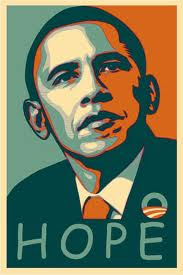 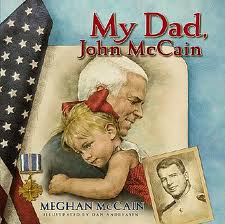 “Seal of Approval”
A type of background check 
QUALIFIED & GOOD CHARACTER
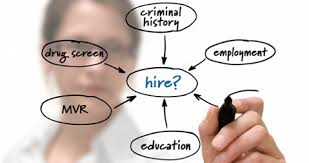 Governmental
“Government by Party”
Mostly done on a partisan basis
Power of appointment
Reshaping of constitutions through amendments
How does separation of powers affect political parties and their governmental function?
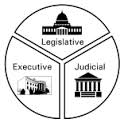 Watchdog
The party out of power
Criticize criticize criticize until people believe 
“Throw them out!” 
Current examples? True or False? Or little fibs?
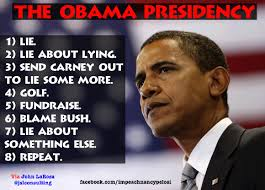 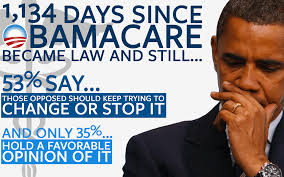 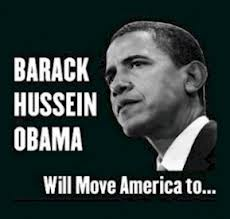 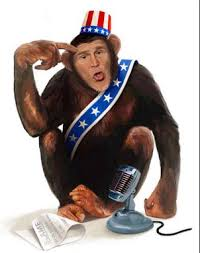